指定避難所
一時避難所
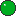 土砂災害注意
雨時冠水注意
交通事故注意
地震時に瓦やブロック塀に注意するポイント
危険な交差点
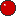 西中学校校区　安全安心マップ
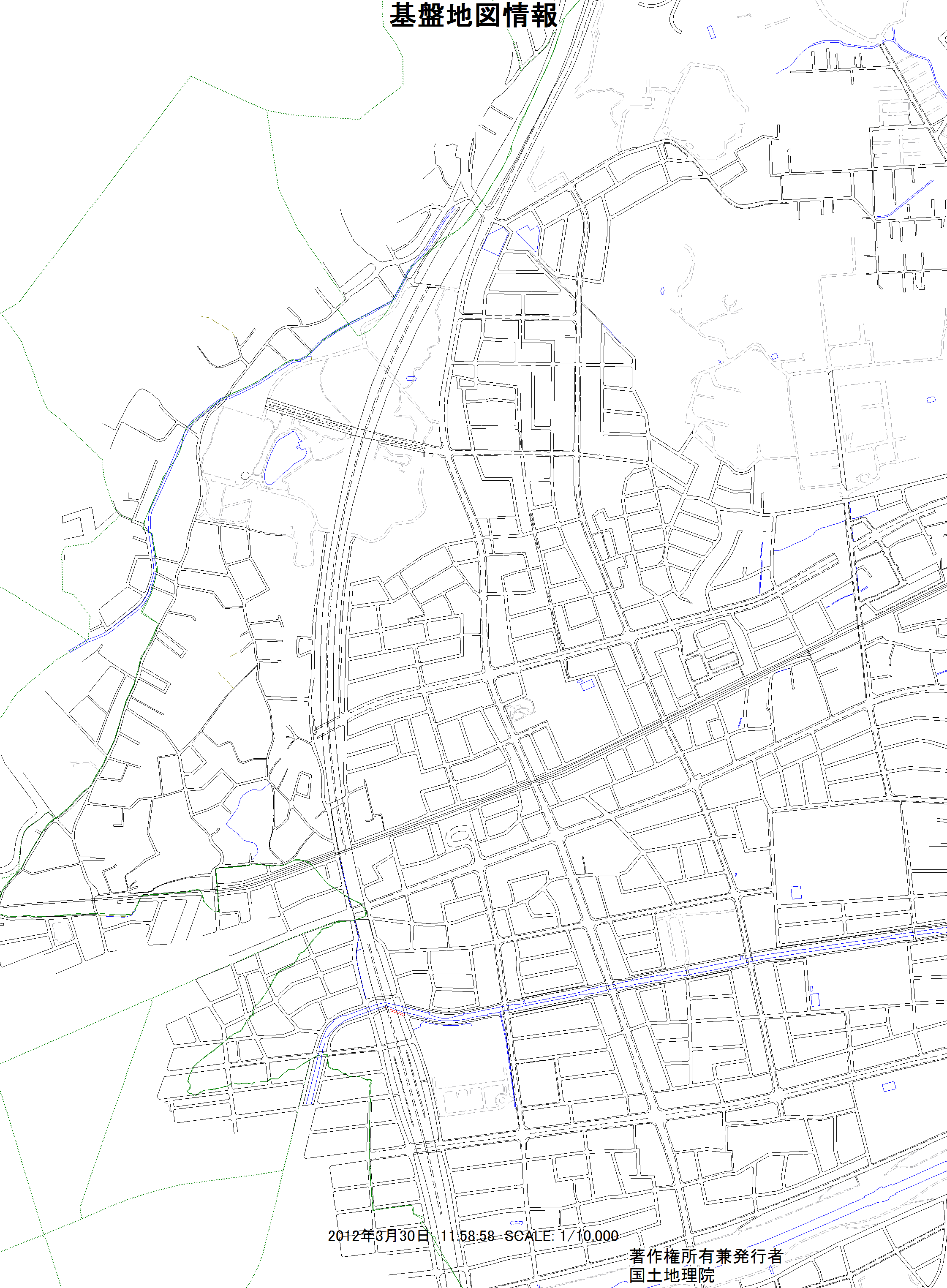 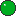 とちの木公園
不審者情報
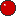 見通し悪い
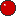 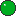 交通量多い
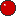 はんの木公園
土砂注意
車速度注意
車飛び出し
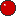 不審者注意
住宅地
歩道なし
桜ヶ丘公園
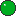 見通し悪く交通量多い
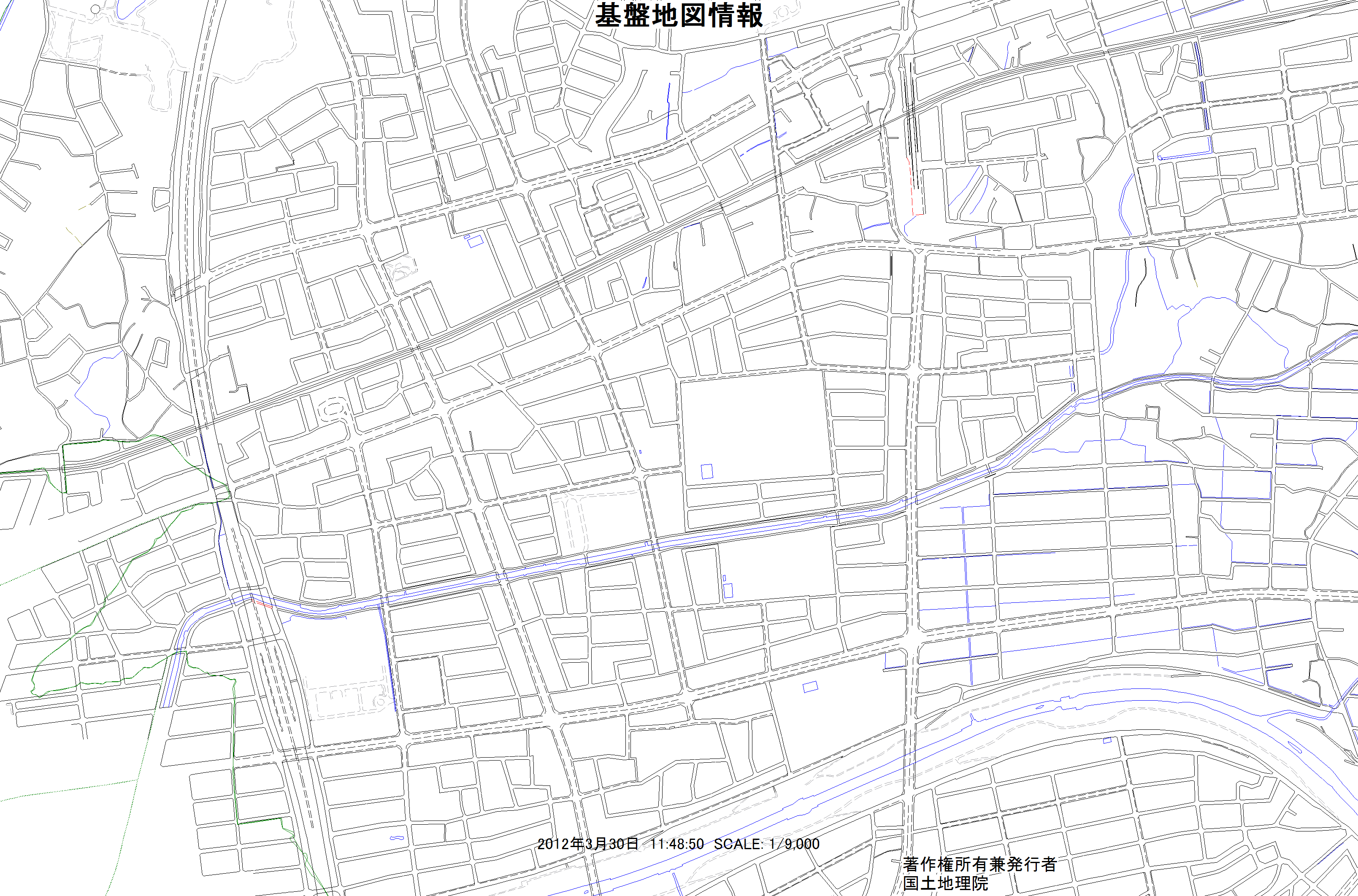 西部保育園分園○
コンビニ飛び出し注意
リサイクル業者とびだし
※不審者注意
　　白鳳公園・印場駅北公園
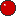 事故注意
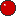 不審者
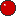 白鳳公園
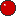 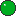 交通量多い
コンビニ飛び出し注意
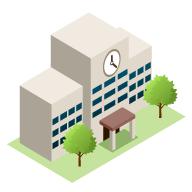 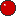 白鳳小学校
歩道が無く危険
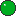 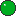 印場駅北公園
○
白鳳公民館
児童館
北山公園
歩道狭い
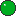 一里山公園
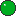 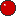 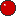 二反田公園
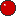 側溝注意
踏切注意
印場ふれあい会館○
事故あり
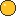 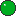 越水公園
溝や段差
西部保育園○
○
印場交番
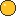 側溝注意
印場中央公園
見通し悪い
川へ下りない
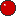 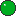 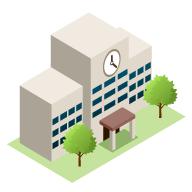 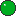 渋川公民館○
　　児童館
北島公園
雨水たまり
渋川小学校
道細い
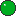 朝自転車多し
見通し悪い
渋川公園
鳥居公園
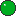 西中学校
浸水・冠水想定地域
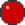 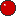 見通し悪い・横断歩道なし
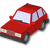 ○渋川福祉センター
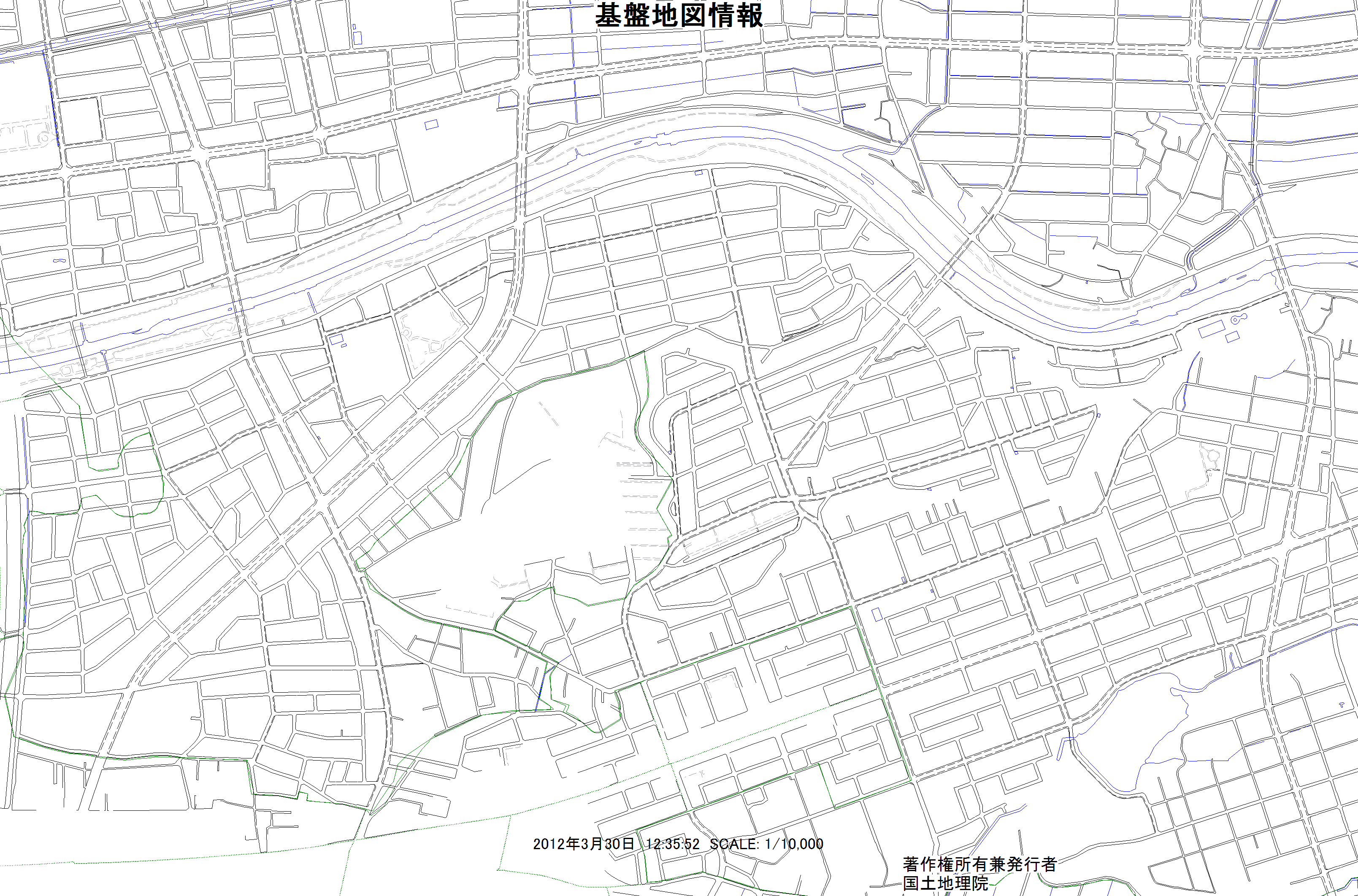 印場橋
塚坪公園
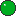 車道区別なし
車速度注意
ｶﾞｰﾄﾞﾚｰﾙなし
浸水・冠水想定地域
歩道橋
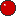 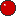 吉岡公園
瑞鳳橋
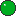 大塚公園
○吉岡ふれあい会館
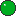 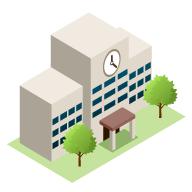 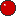 瑞鳳小学校
浸水・冠水想定地域
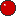 ○瑞鳳
公民館・児童館
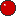 ○川南保育園
地下道
地下道
東山公園
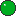 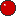 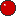 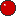 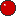 西山公園
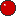 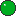 ○瑞鳳老人憩いの家
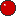 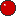 庄南公園
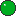